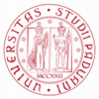 What is LiDAR…
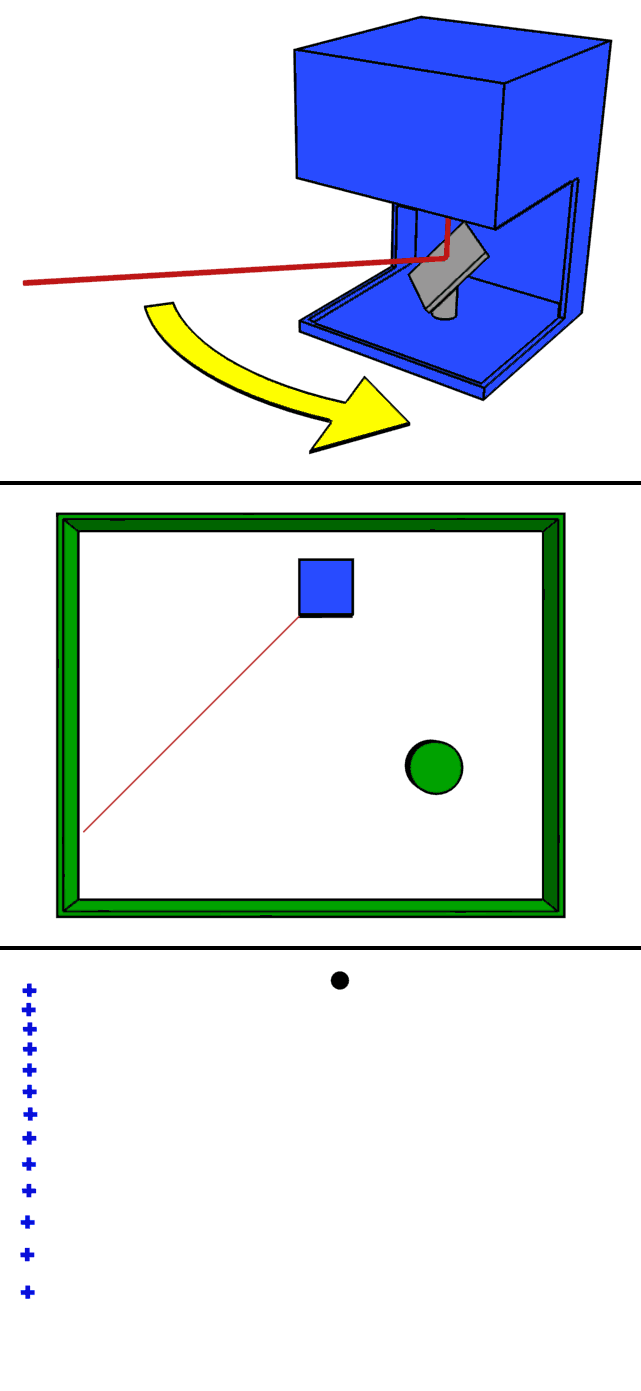 Laser emitter + receiver + a very precise chronometer to measure «TIME OF FLIGHT» + very precise positioning (GNSS) and orientation (IMU/INS) devices

V * T = D

V=speed of light

T=time

D=Distance
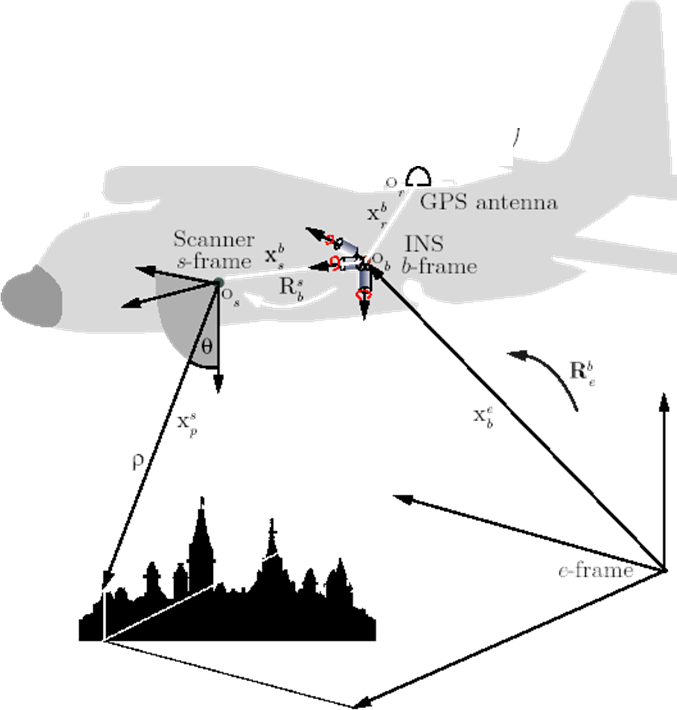 Fonte: wiki
[Speaker Notes: Non tanto tecnologia laser ma tec. Misura del tempo per accuratezza]
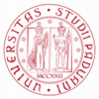 What is LiDAR…
FIXED STATIONS
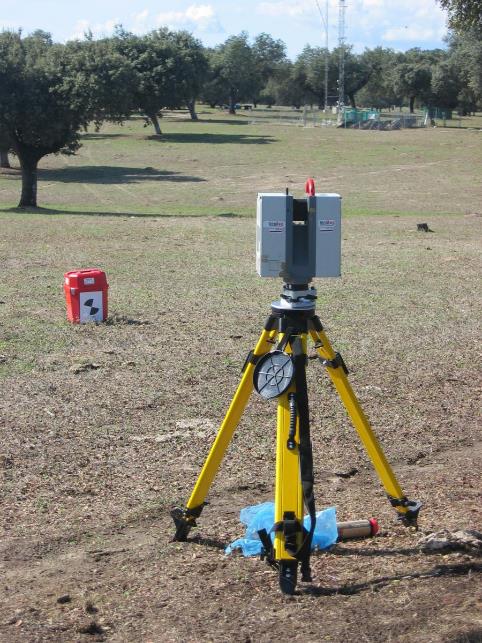 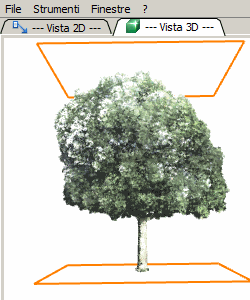 Fonte: http://www.lineas.cchs.csic.es/
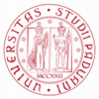 What is LiDAR…
MOBILE…
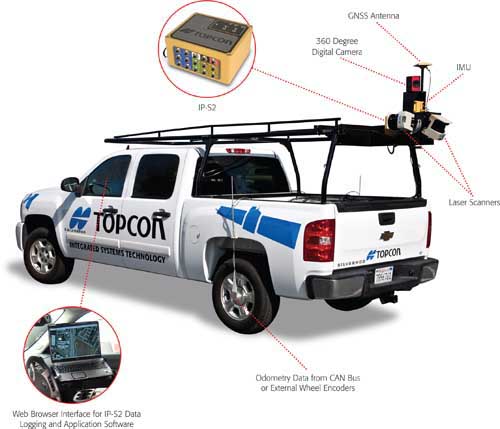 Fonte: http://www.lineas.cchs.csic.es/
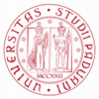 What is LiDAR…
AERIAL
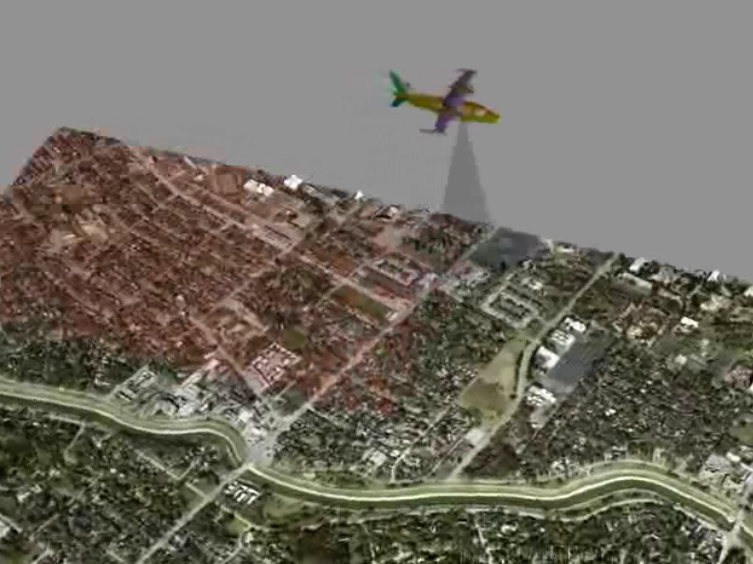 Fonte: NASA
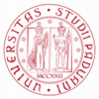 What is LiDAR…
DRONES
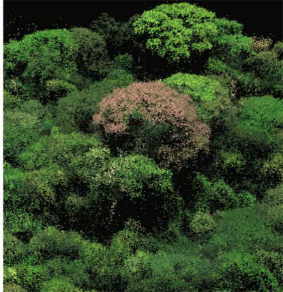 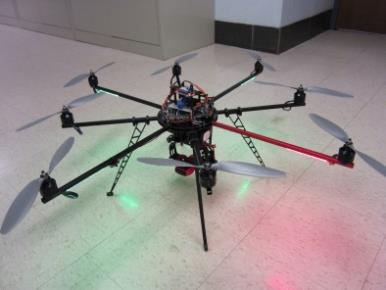 Fonte: Jonathan Dandois - Erle C. Ellis
Department of Geography and Environmental Systems, UMBC
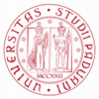 What is LiDAR…
ALSO SATELLITES!!!!  

GOOGLE ICESAT AND ICESAT-2
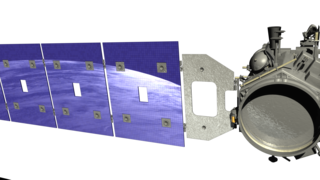 [Speaker Notes: ICESat 2 impronta da 70 a 10 m di diametro, distanza da 150 m a 70 cm!]
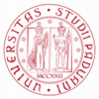 What is LiDAR…
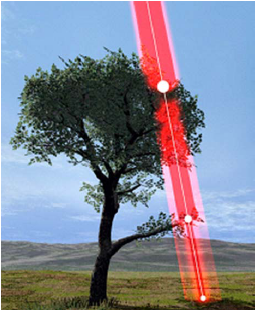 BREAK-THROUGH TECHNOLOGY
BECAUSE IT USES GAPS TO REACH
TERRAIN

== BETTER DTM!



Check video «New Forest National Park Authority» @
https://www.youtube.com/watch?v=0XdqGNu9bhk
Fonte: [1]
[Speaker Notes: Il lidar consente ritorni multipli fa primo target fino a ultimo (spesso terreno) + è + intuitivo rispetto a radar]
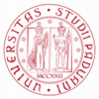 What is LiDAR…
[Speaker Notes: Il lidar consente ritorni multipli fa primo target fino a ultimo (spesso terreno) + è + intuitivo rispetto a radar]
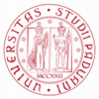 Metodi
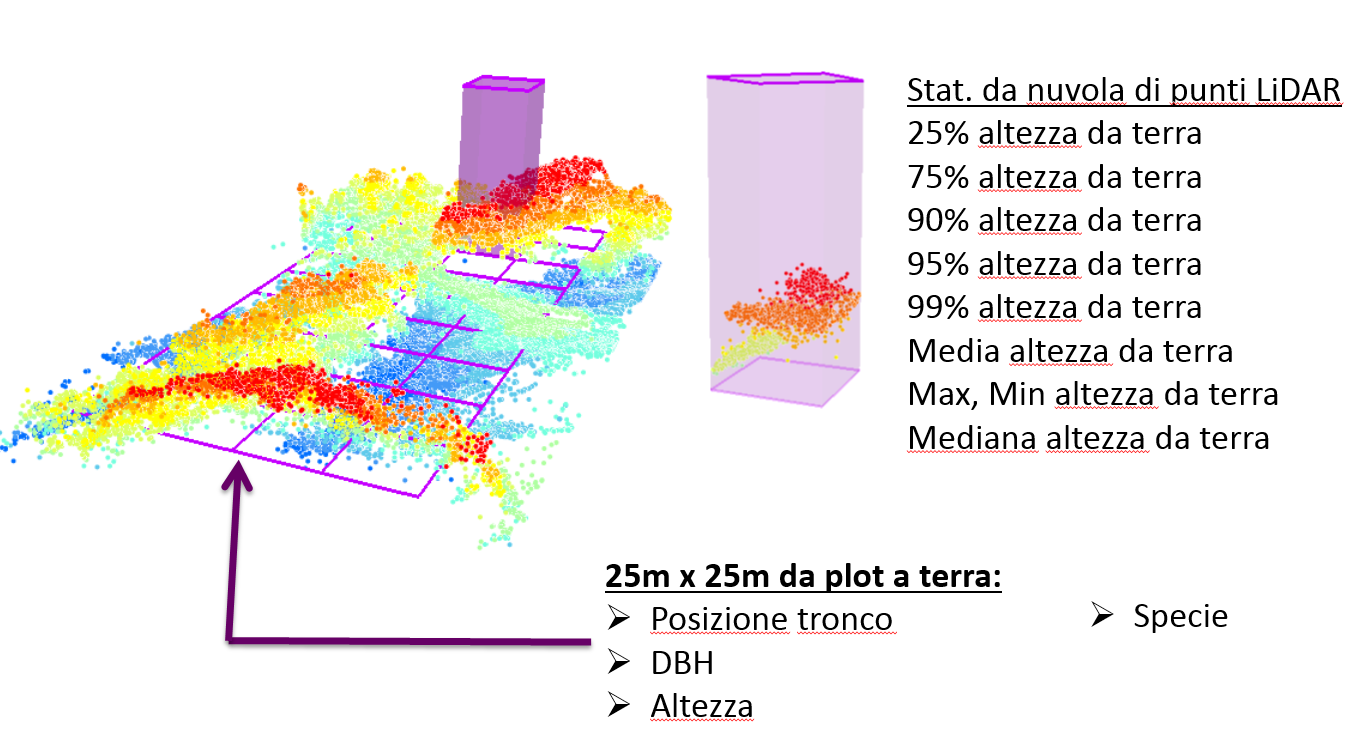 Fonte: Jonathan Dandois - Erle C. Ellis
Department of Geography and Environmental Systems, UMBC
[Speaker Notes: Webgis per supporto alla conoscenza dello stato]
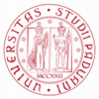 Metodi
-  Da volo aereo
Esempio Ghana volo LiDAR + iperspettrale per stima biomassa
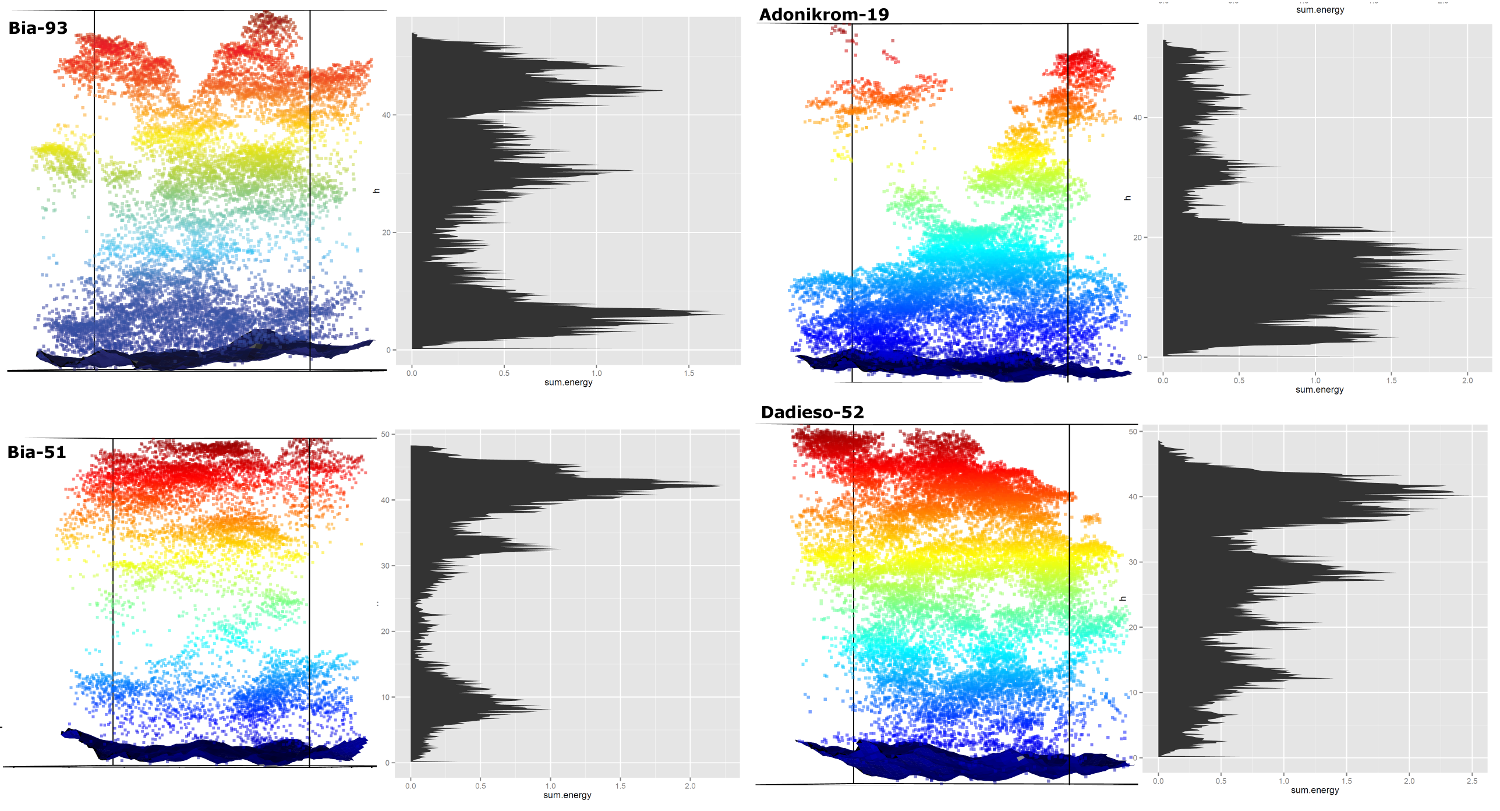 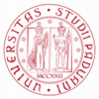 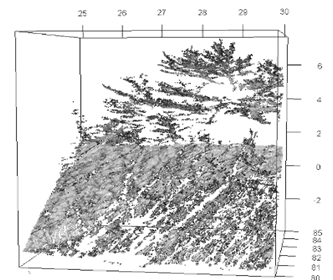 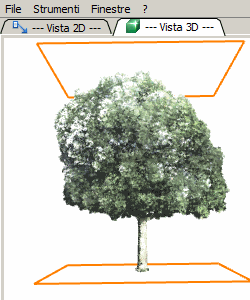 REFERENCES 

[1] Jan Skaloud 
 École Polytechnique Fédérale de Lausanne
[2] Derek Lichti 
University of Calgary - Canada
[3] Charles Toth 
Ohio State University – USA
[4] Bharat Lohani
Indian Institute of Technology– India
[5] C. Mallet, F. Bretar 
ISPRS Journal of Photogrammetry and Remote Sensing 642
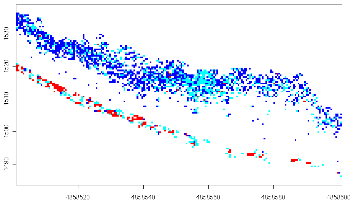